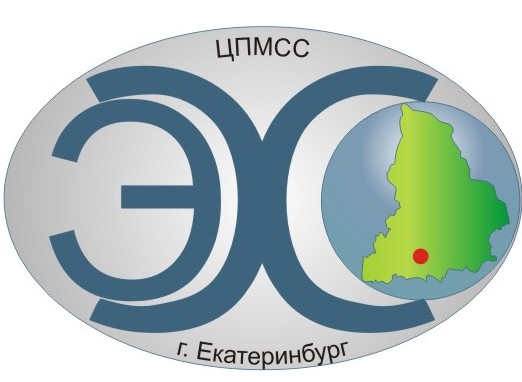 Конкурс проекта     «Мой край родной в судьбе России»  «Метро Екатеринбурга»
Автор : Горбунцов Андрей 5 б класса
                        Руководитель : Тюрина Т.Л.
Метро в Екатеринбурге.
Содержание:

1.  История строительства метро в Екатеринбурге.
2.  Метро – подземный музей.
3.  Вторая ветка метро.
4.  Значение городского транспорта – метрополитен.
27 апреля 1991 года начал работу Екатеринбургский метрополитен.         На данное время работает одна линия, на которой находятся 9 станций.
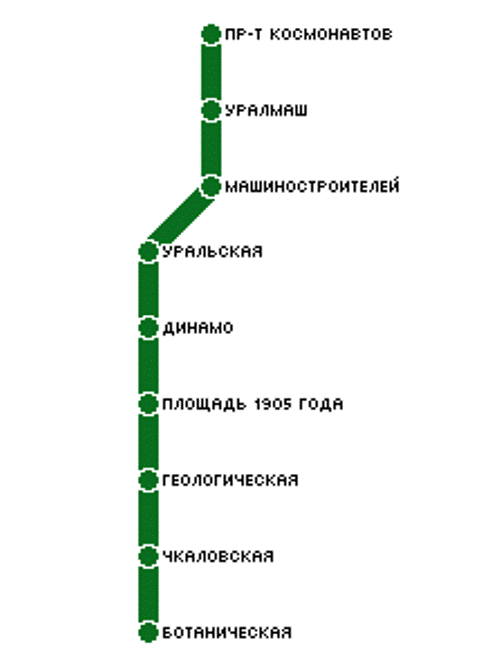 Впереди, по планам администрации города, строительство второй ветки на ВИЗ и ЖБИ о датах возведения новой ветки не стоит даже гадать.
Ежедневно метрополитен перевозит  
                                                   около 150 тысяч пассажиров.
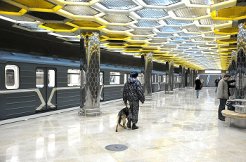 Метро у нас стало своеобразным подземным музеем, выставкой богатств Урала.     Посмотрите на стены станций – почти все они выложены мозаикой из уральских камней.
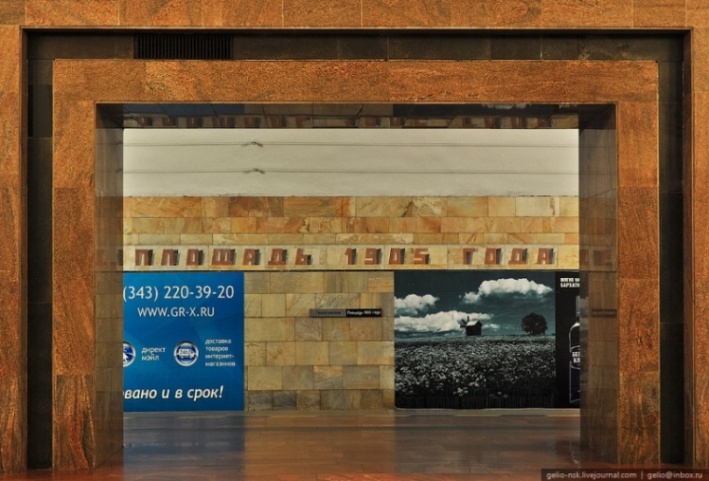 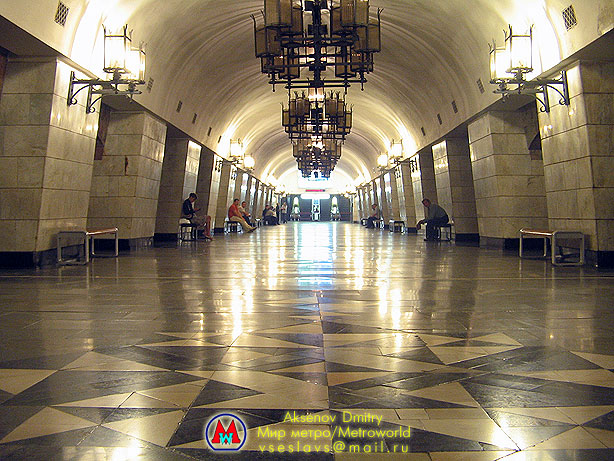 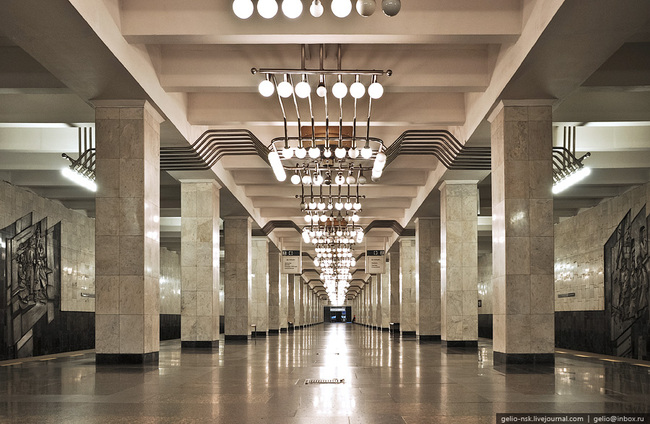 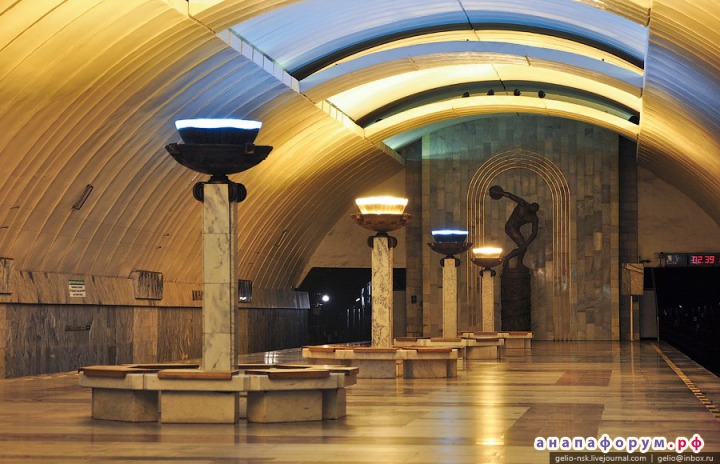 Я люблю это метро.           Метрополитен – экологически чистый и                           скоростной вид транспорта.